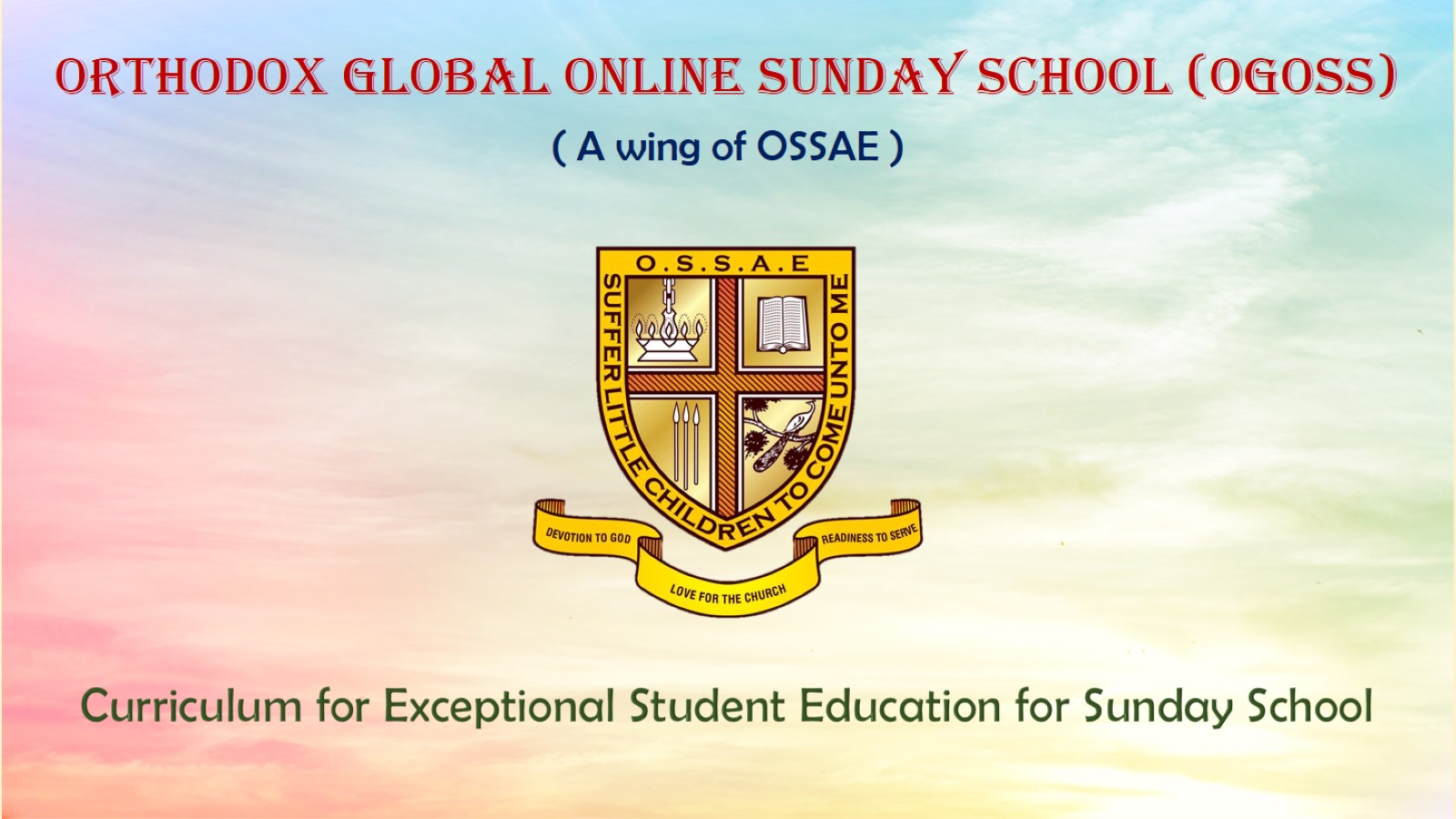 Orthodox Global Online Sunday School (OGOSS)
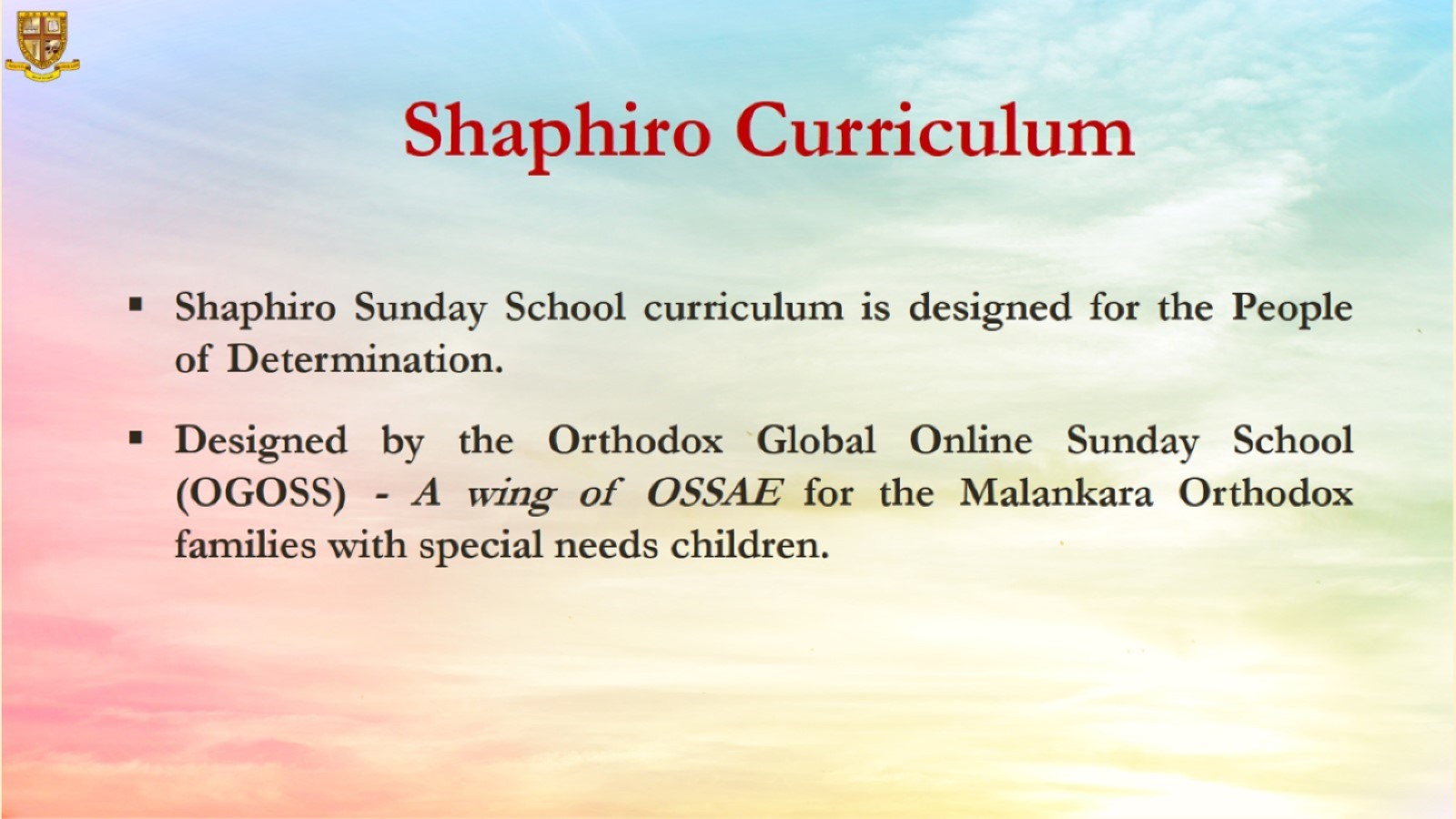 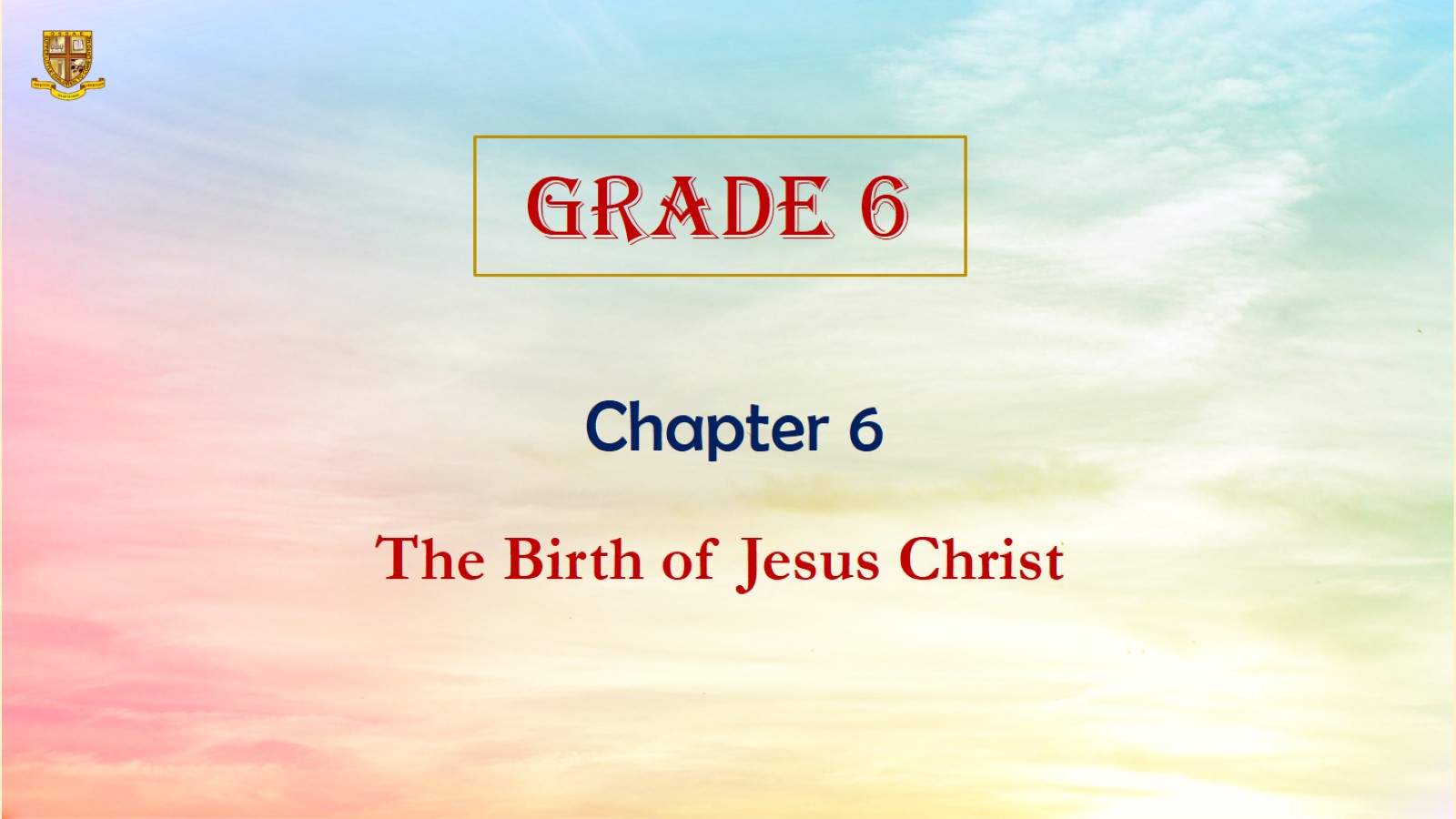 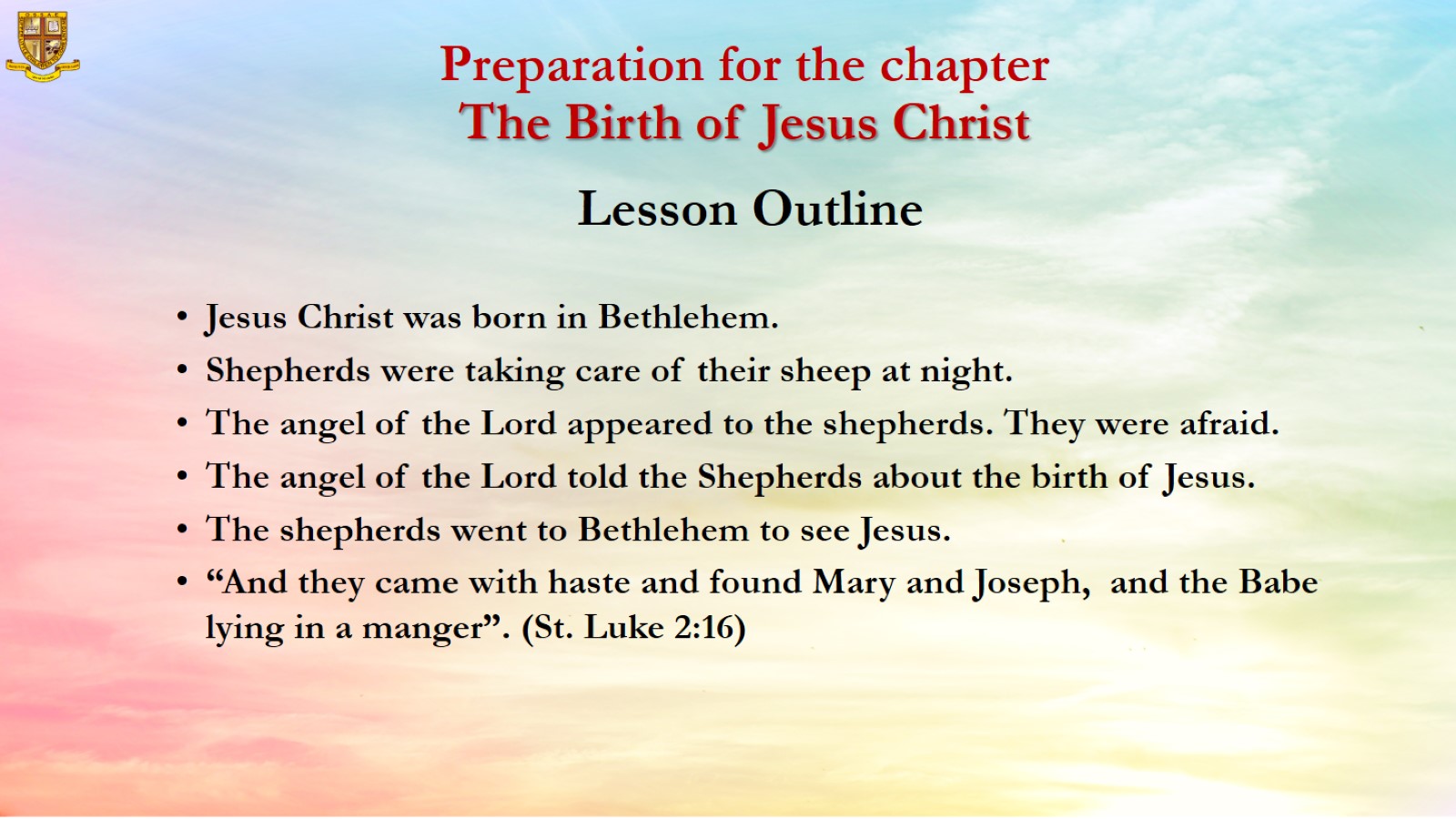 Preparation for the chapterThe Birth of Jesus Christ Lesson Outline
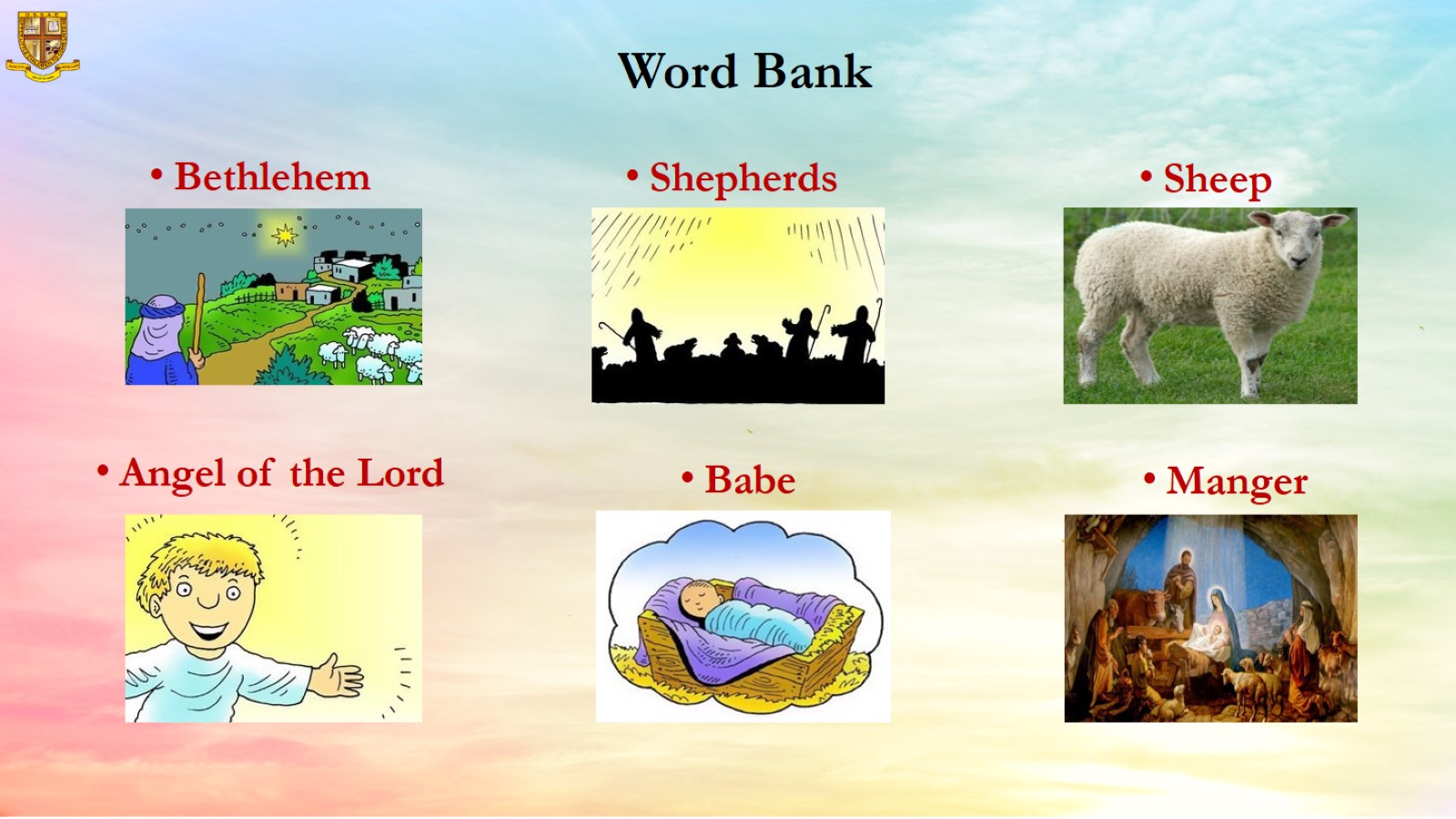 Word Bank
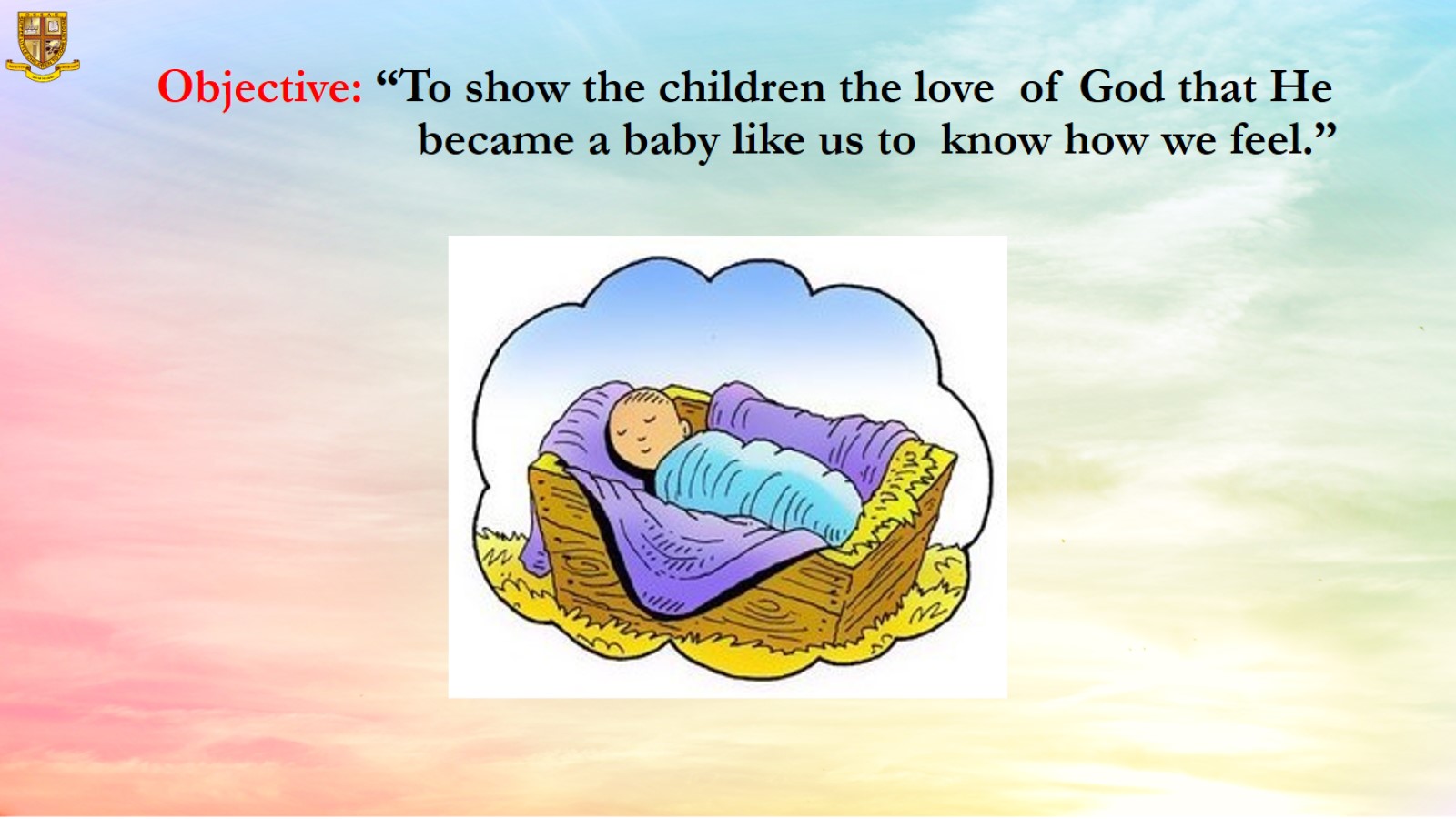 Objective:	“To show the children the love  of God that He                        became a baby like us to  know how we feel.”
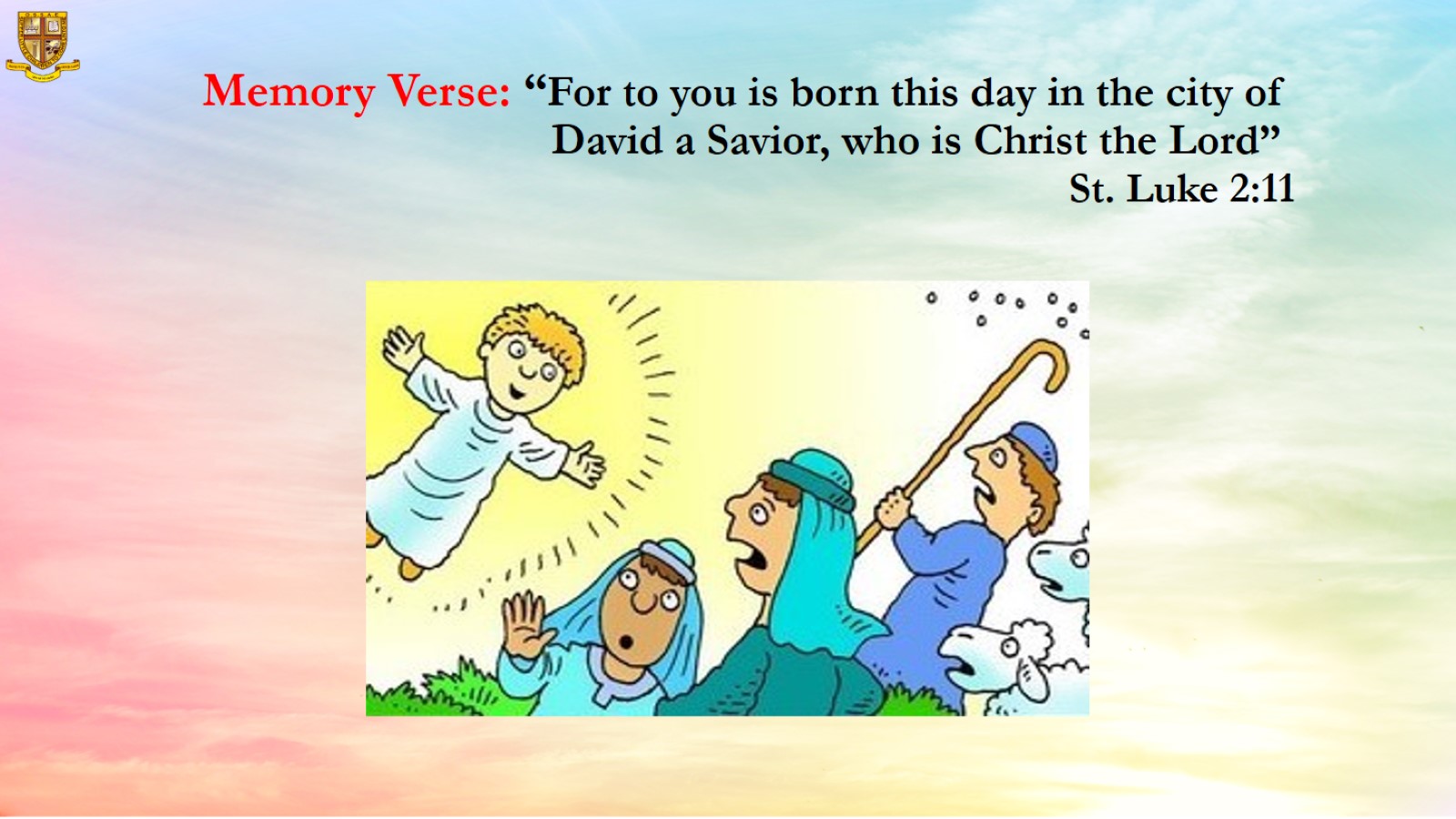 Memory Verse: “For to you is born this day in the city of                                 David a Savior, who is Christ the Lord” 								St. Luke 2:11
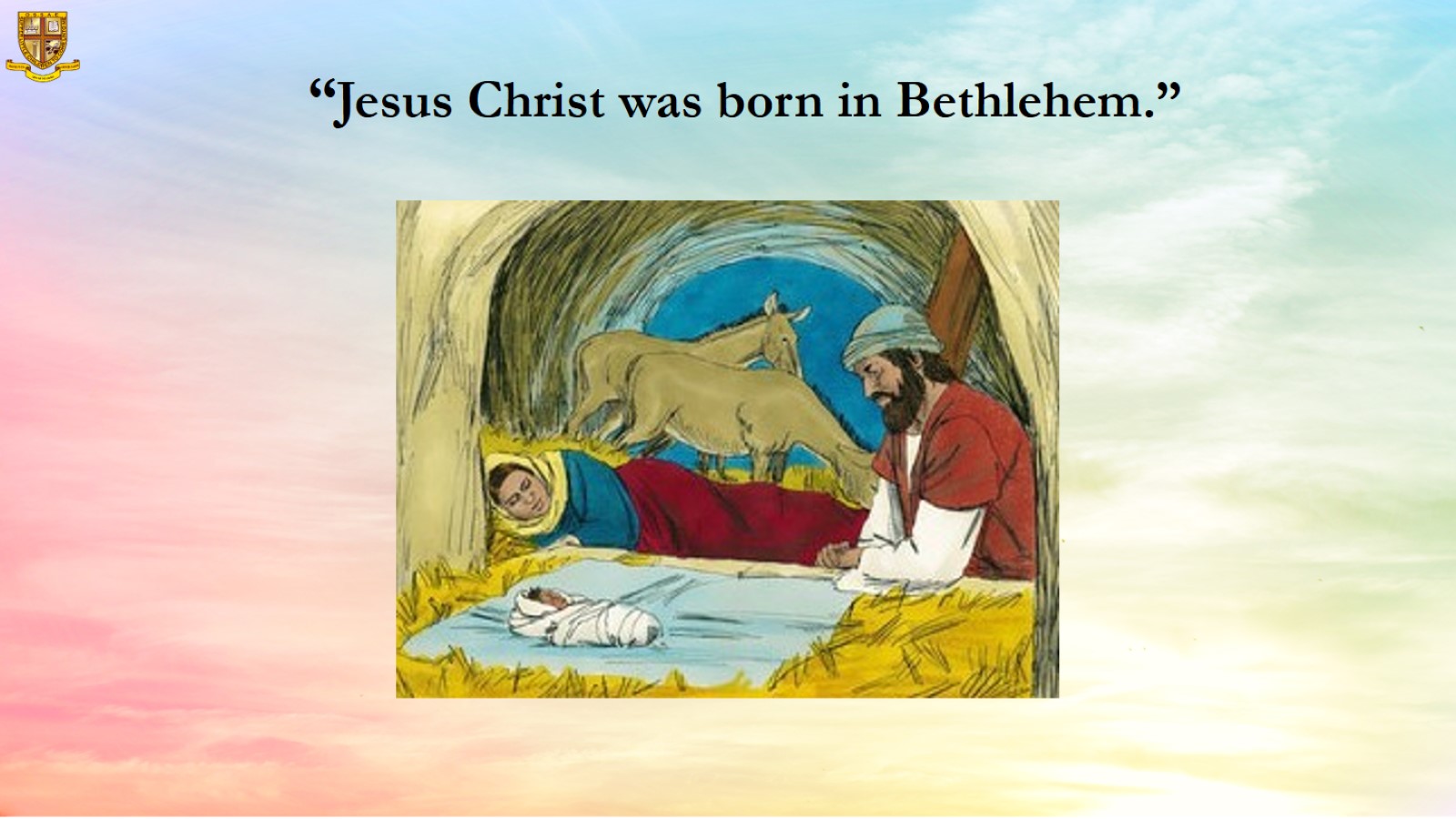 “Jesus Christ was born in Bethlehem.”
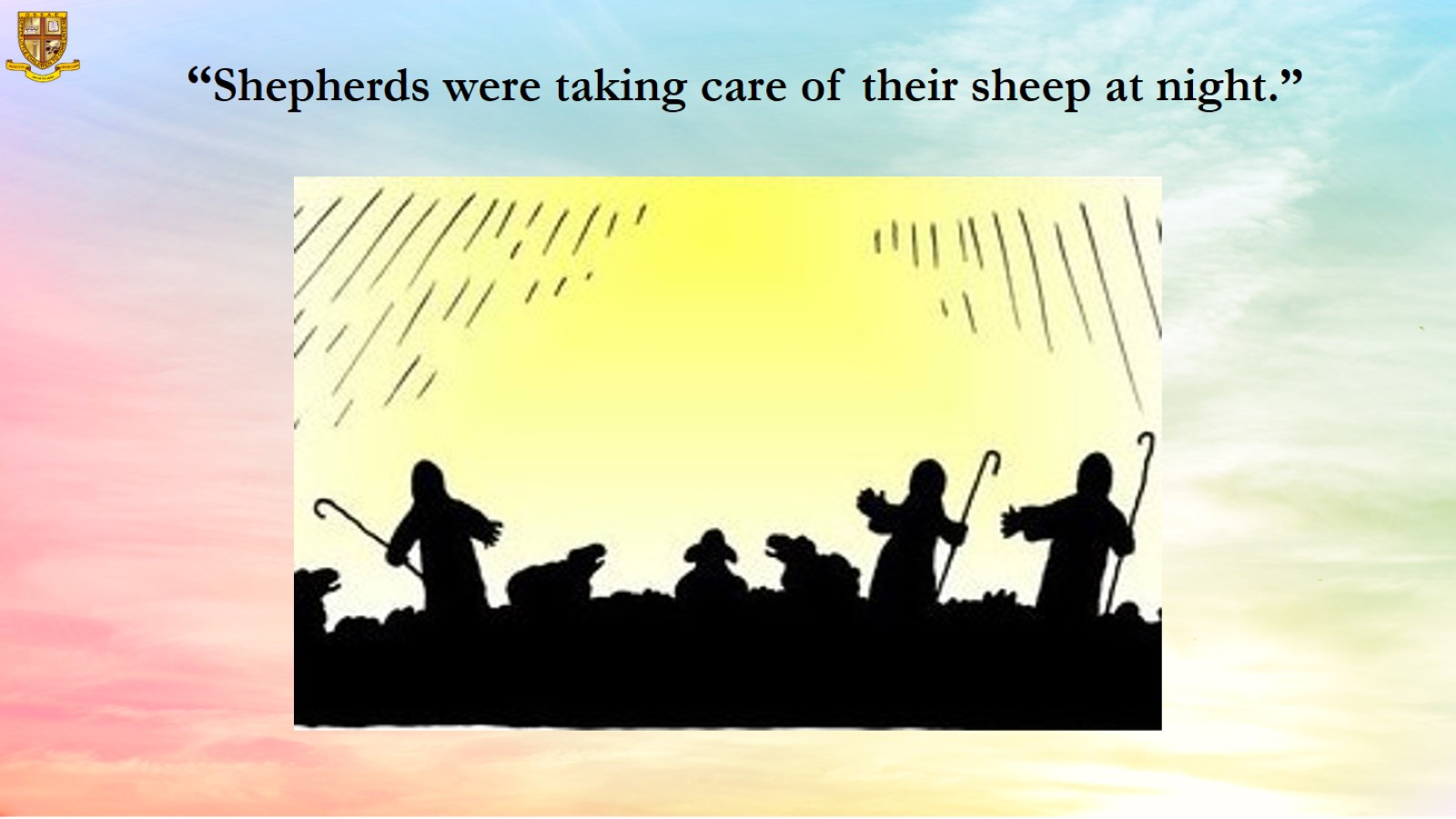 “Shepherds were taking care of their sheep at night.”
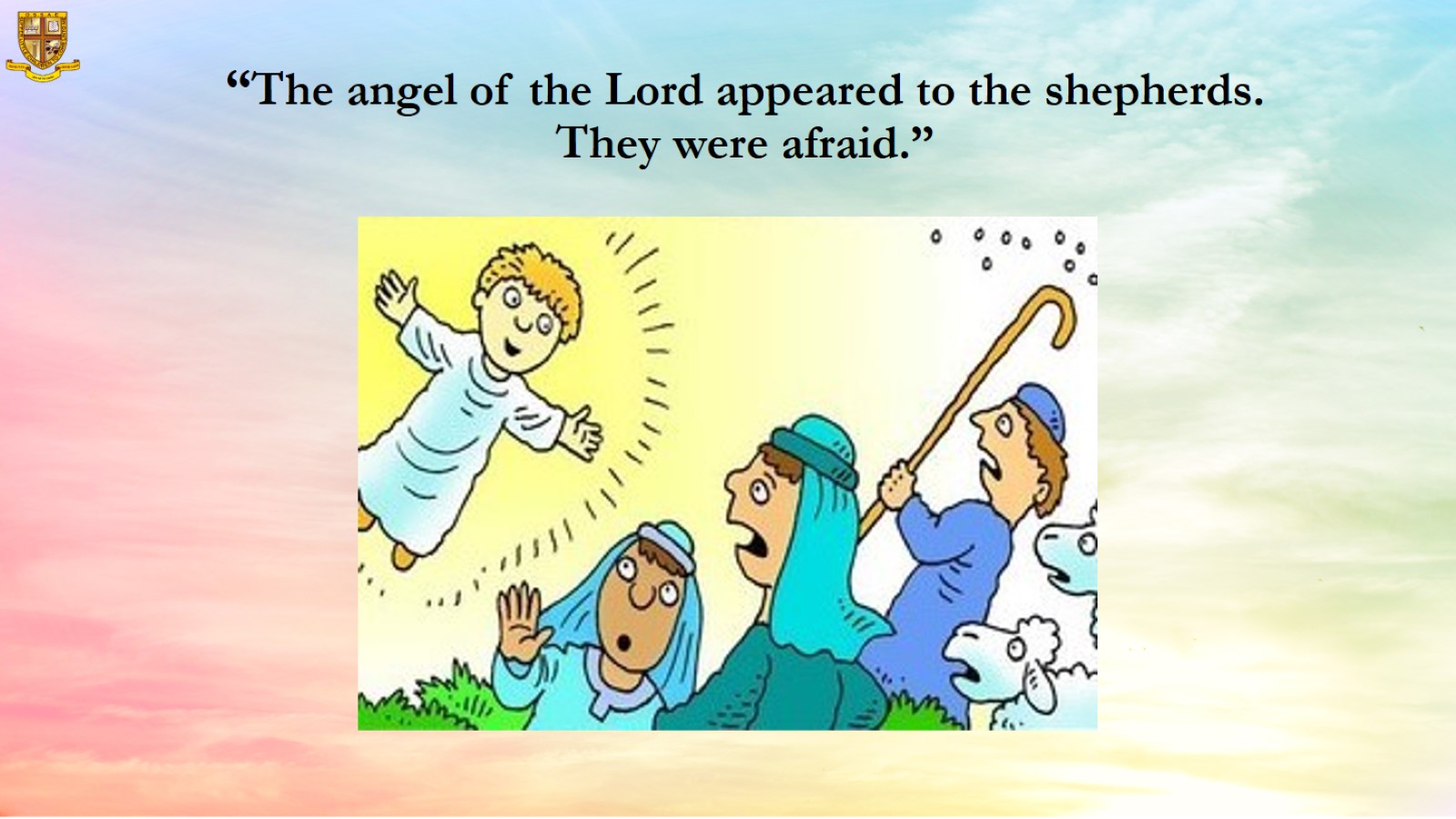 “The	 angel of the Lord appeared to the shepherds. They were afraid.”
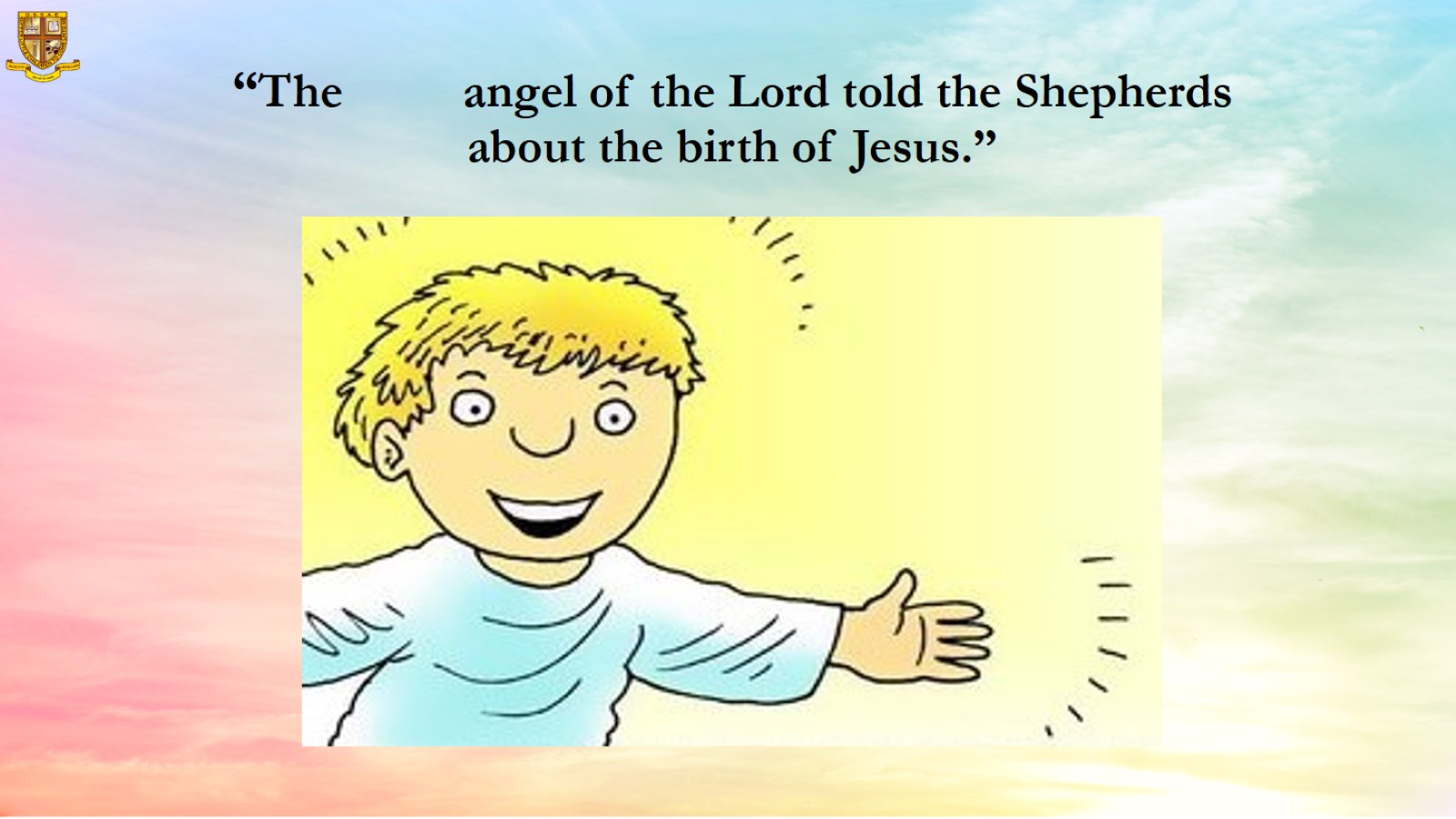 “The	 angel of the Lord told the Shepherds about the birth of Jesus.”
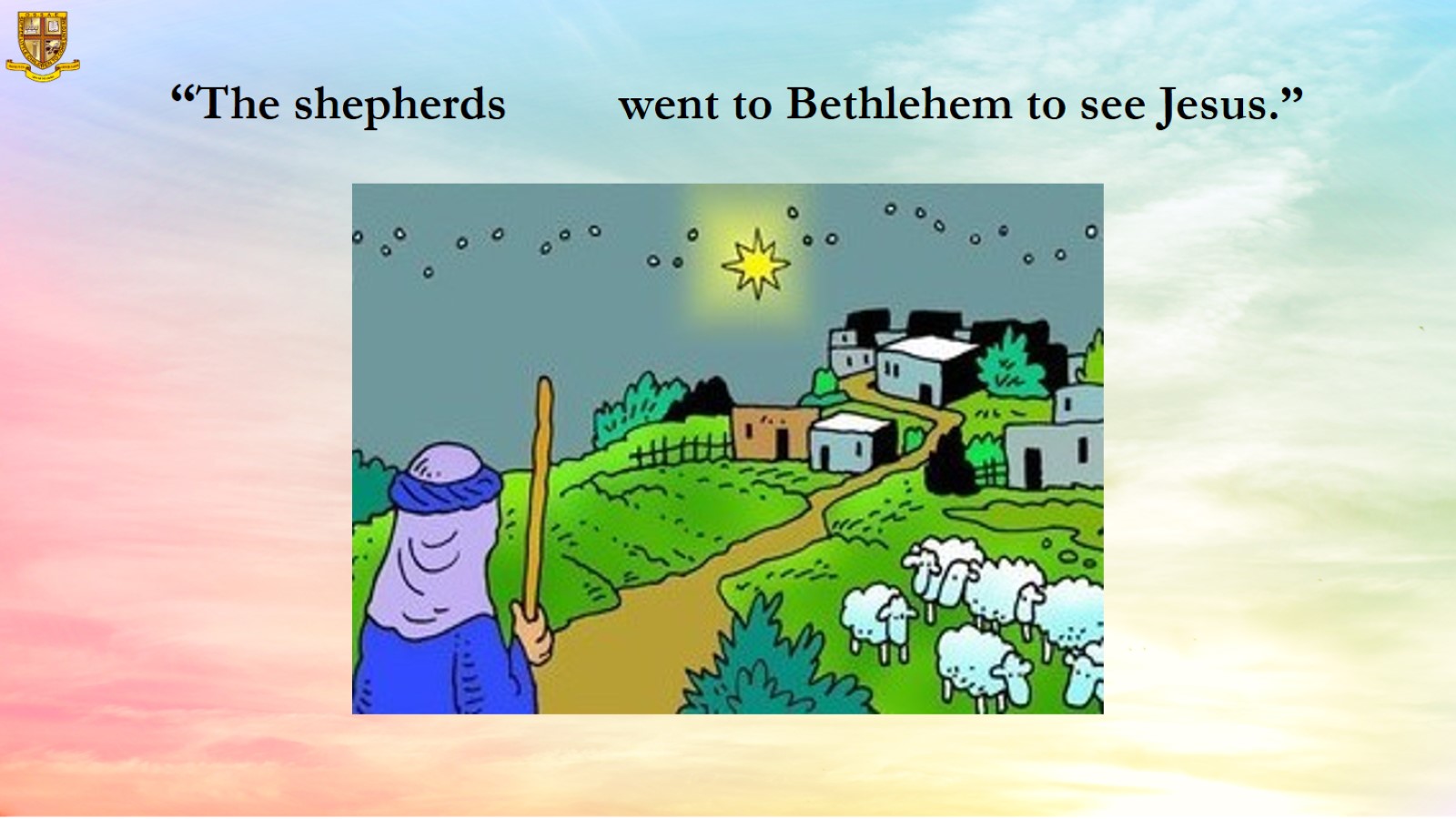 “The shepherds	 went to Bethlehem to see Jesus.”
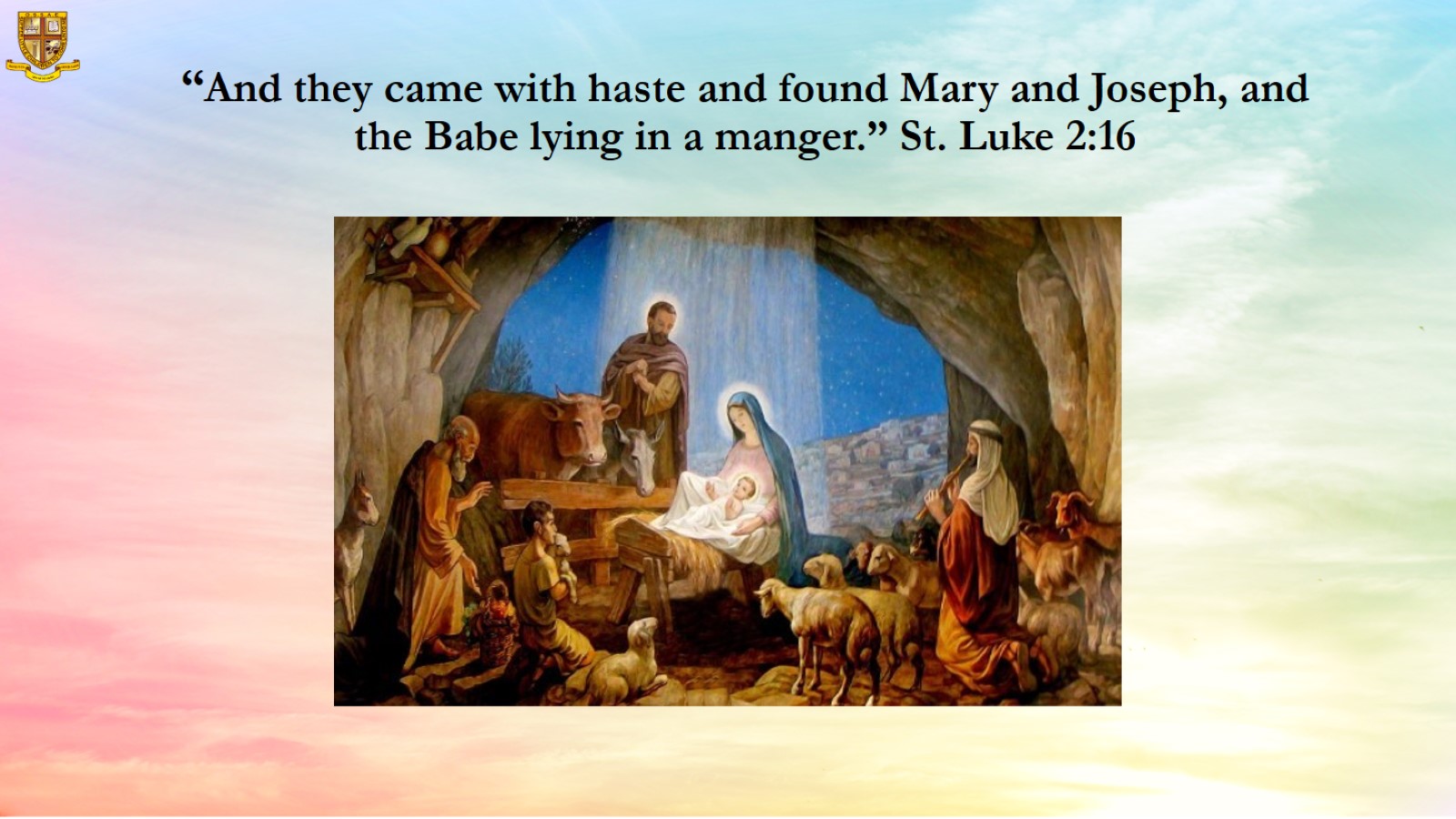 “And they came with haste and found Mary and Joseph, and the Babe lying in a manger.” St. Luke 2:16
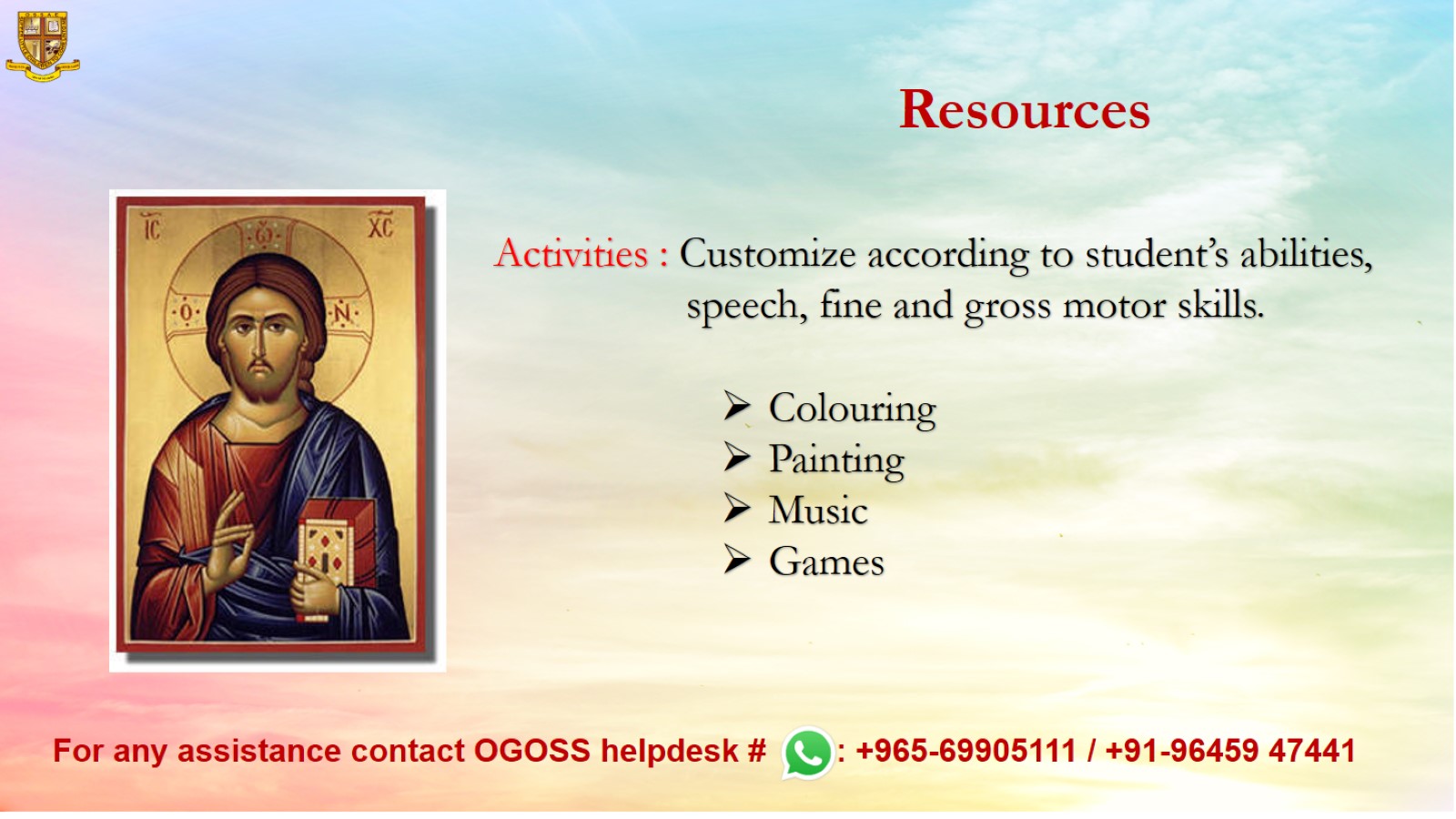 Resources